Nombrar Elemento de Clase/Categoría
Tarea ABLLS: H15.
Autor: Lic. Jimena Facciponti. Alter Santa Fe.
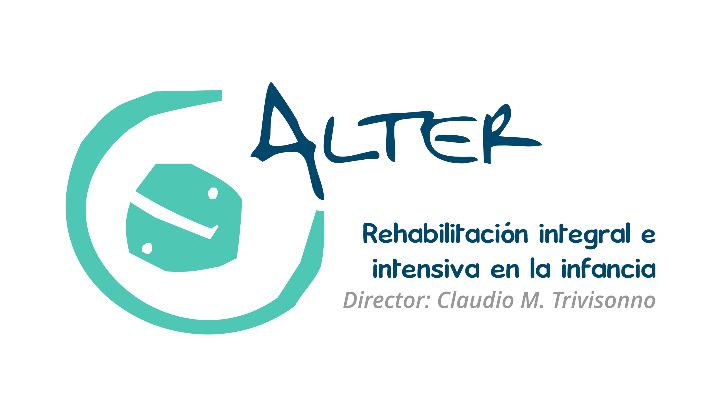 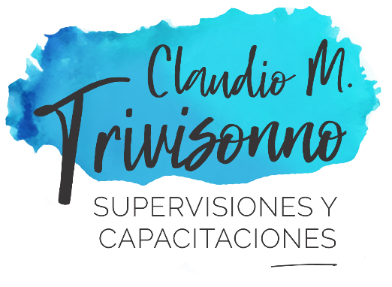 ¡NOMBREMOS  5 ANIMALES ACUÁTICOS!
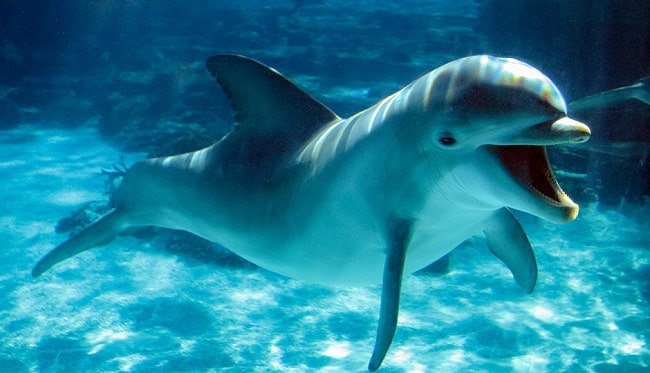 7 ANIMALES TERRESTRES 
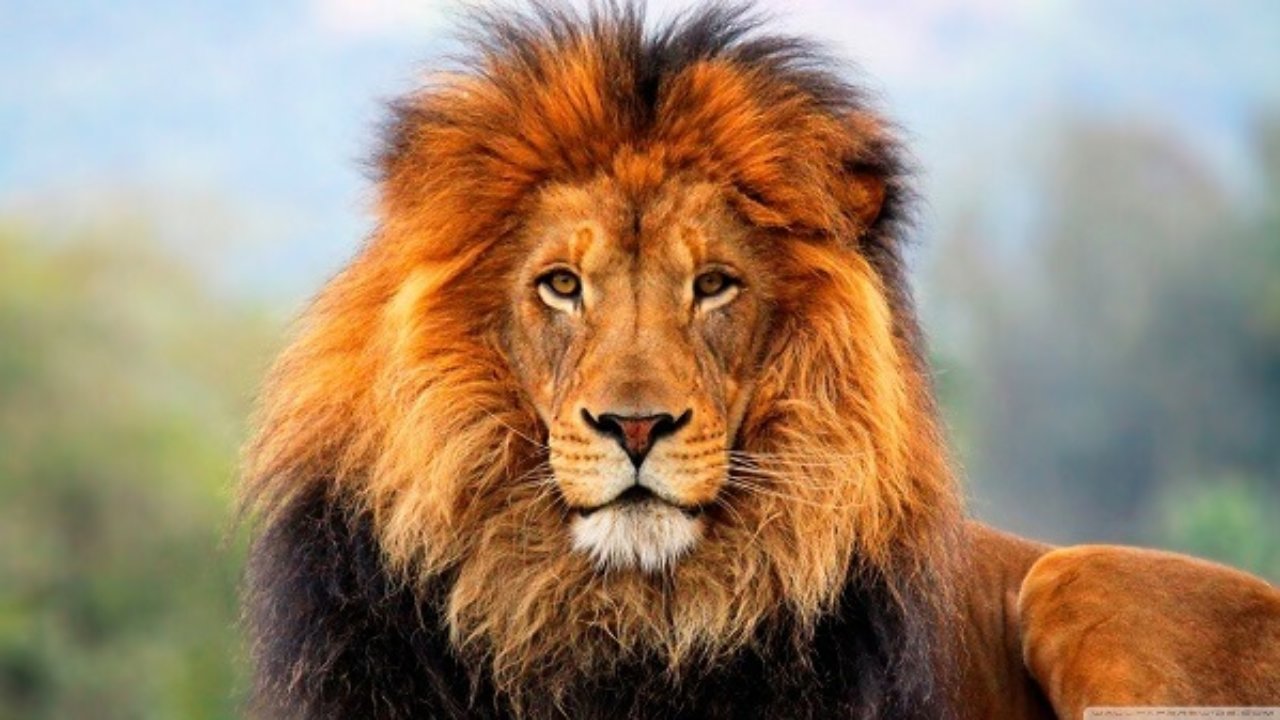 ¿Y 4 AÉREOS?
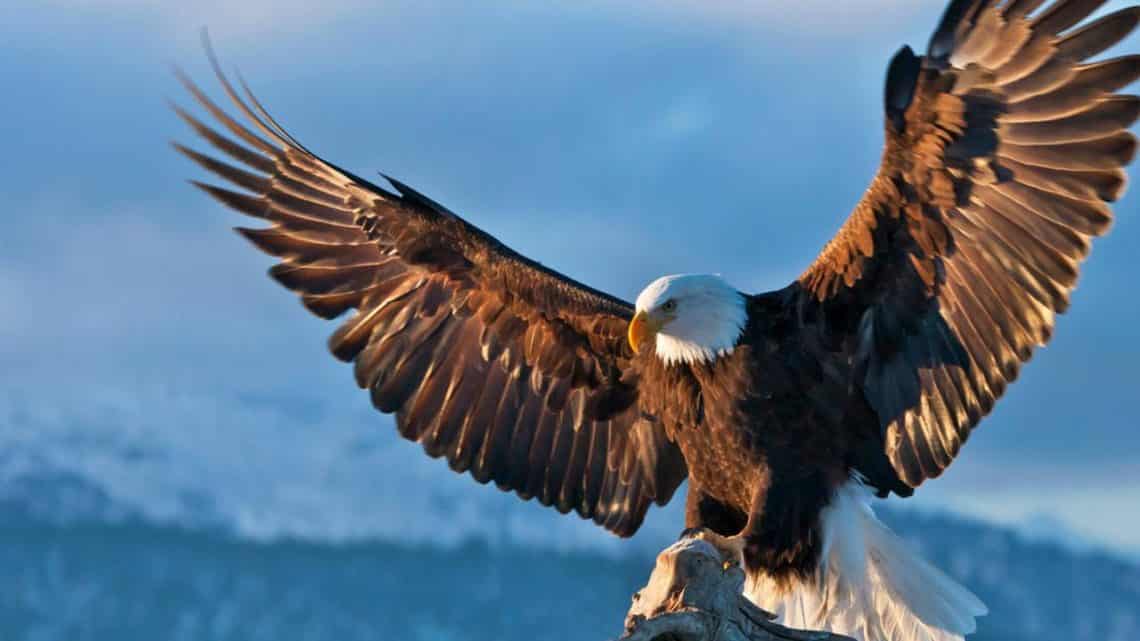 ¡NOMBREMOS 8 PARTES DE NUESTRO CUERPO!
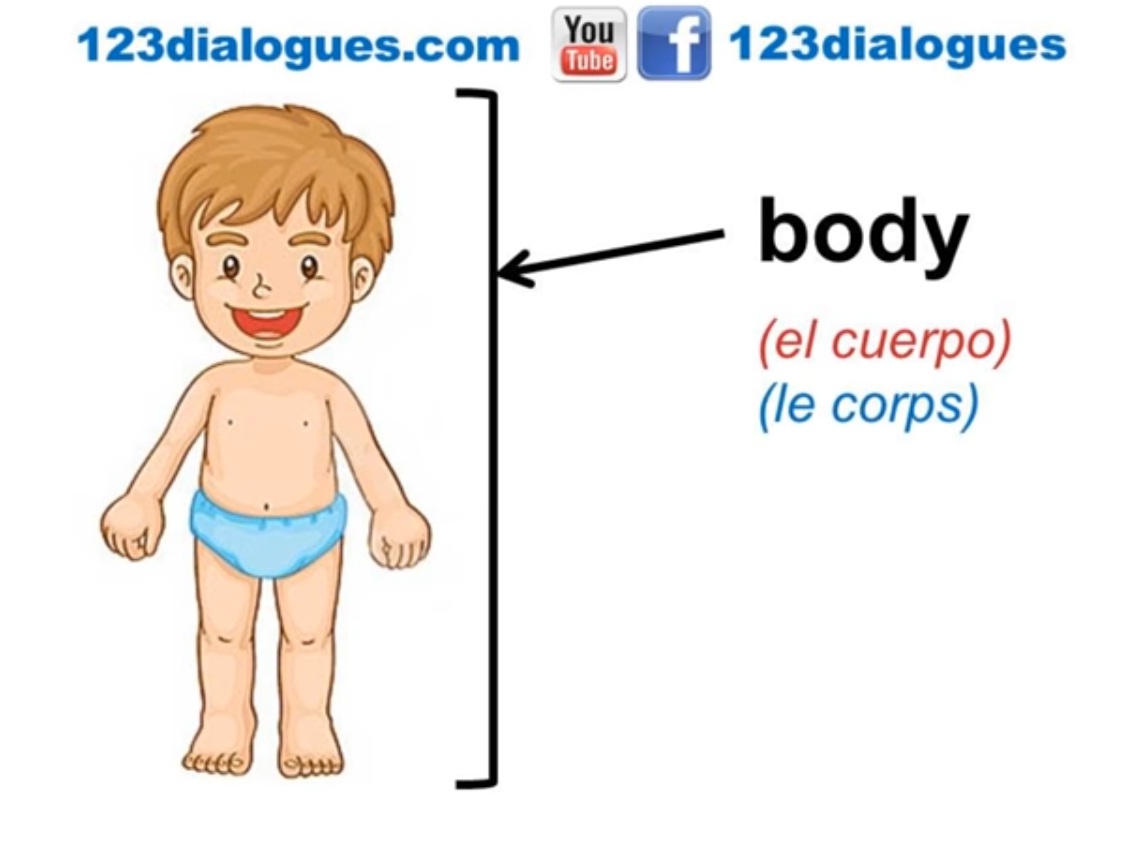 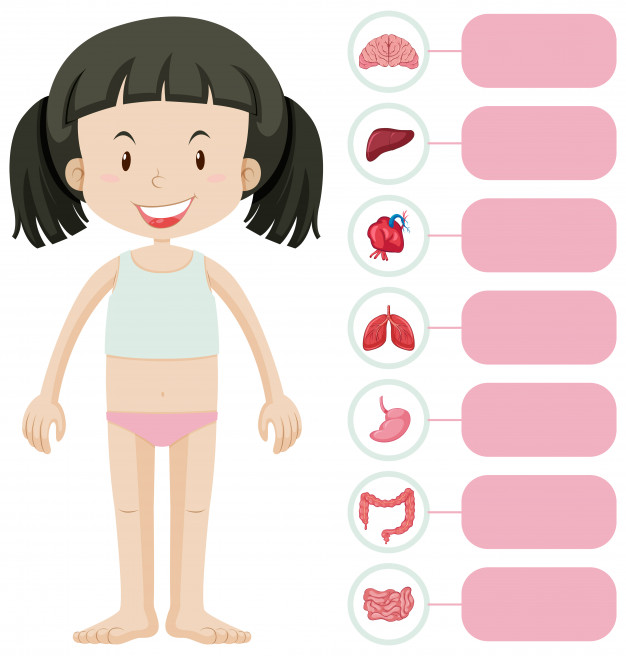 Y AHORA…7 OBJETOS QUE PODEMOS ENCONTRAR EN LA COCINA.
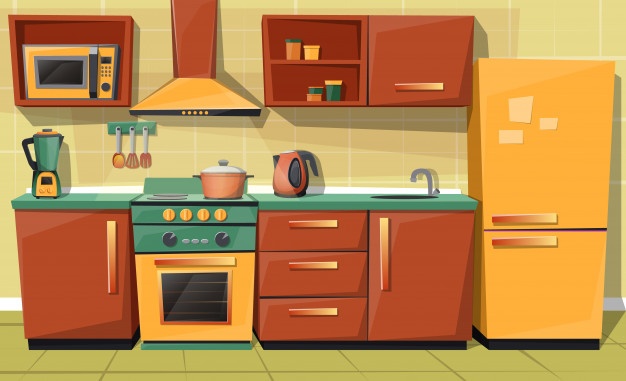 5 ALIMENTOS QUE PODEMOS ENCONTRAR EN LA HELADERA.
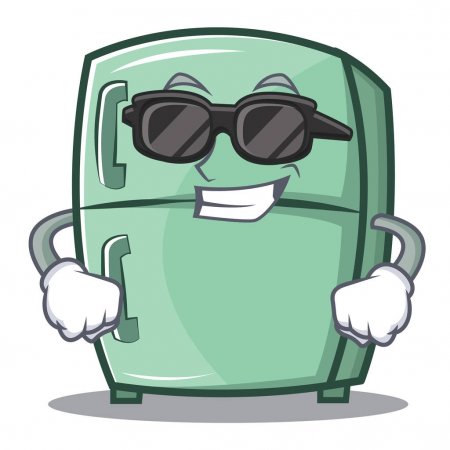 6 PRENDAS DE VESTIR QUE PUEDO ENCONTRAR EN MI ROPERO.
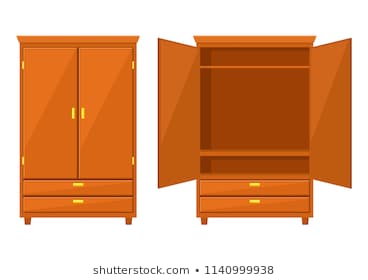 Y 7 ÚTILES ESCOLARES EN MI MOCHILA.
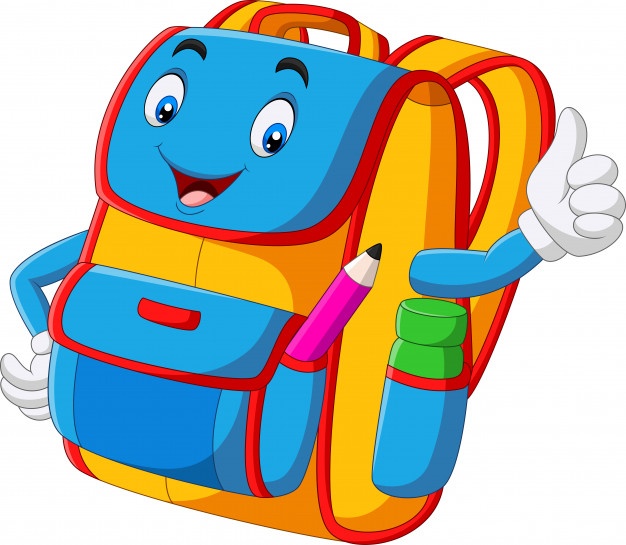 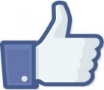 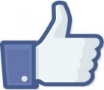 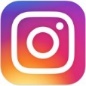 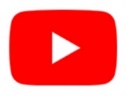 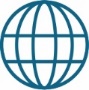 Claudio Trivisonno
Alter
Claudio Trivisonno
Claudio Trivisonno
Alter